1111111111111111111111111111111111111111111111111111111111111111
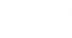 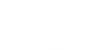 Unit 3  Writing Home
五年级下册
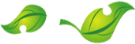 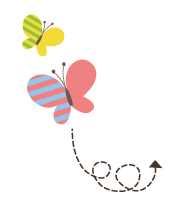 Lesson16  An Email Is Fast
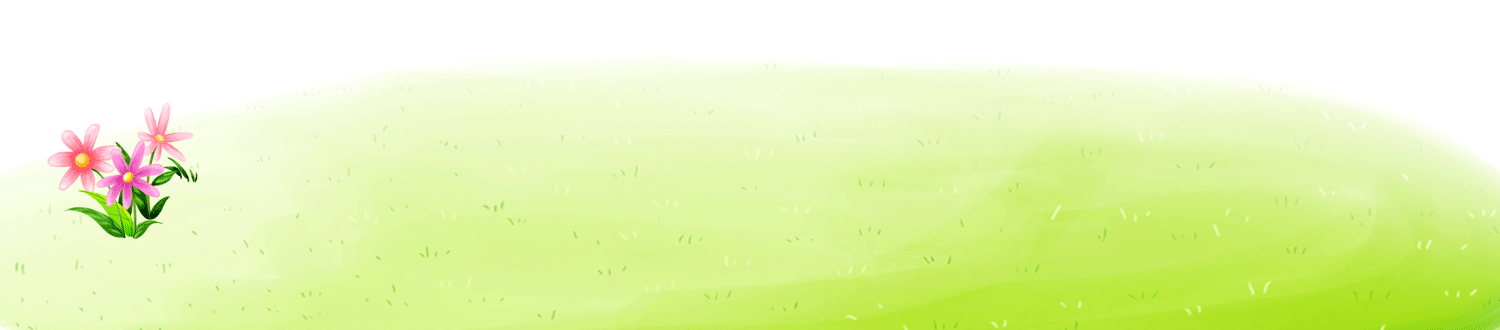 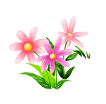 WWW.PPT818.COM
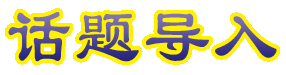 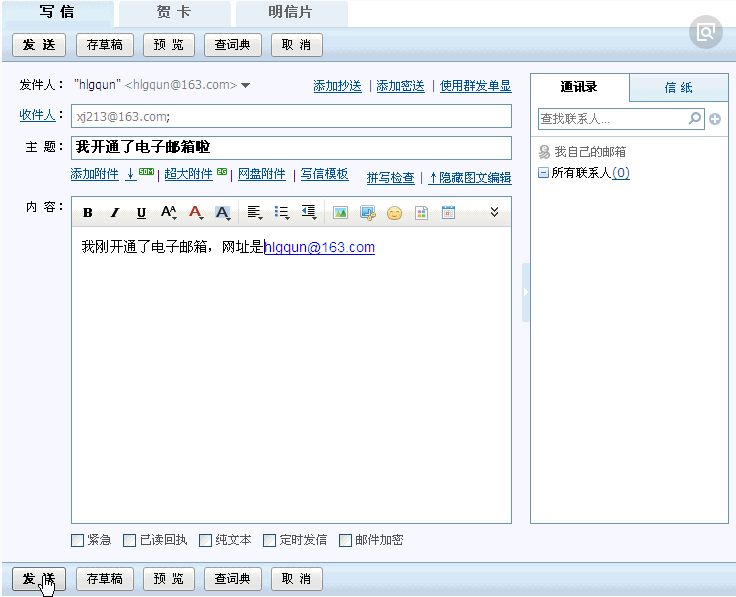 Can you write e – mail？
1. Send an email
Danny: A postcard is slow. An email 1 is fast. And it doesn’t need stamps. Let’s send an email. 
Liming: Good idea ! I want to send an email to my father.
Danny: want to send an email to Steven !
Jenny: There is a computer 3 in the room. 
Danny: Can we use the computer?
Liming: Sure.
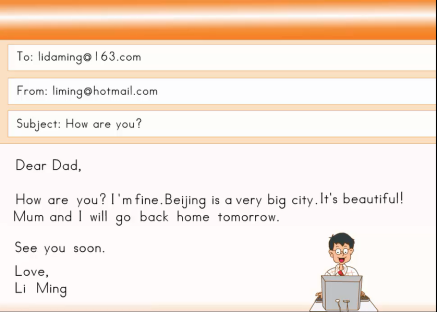 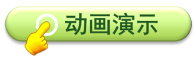 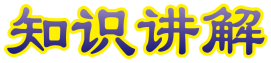 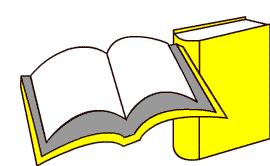 email / iːmeɪl/ n. 电子邮件
知识点1
字母组合ai 发的是/eɪ/。
发音：
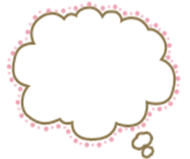 I want to write an email. 
我想写一封电子邮件
例句：
易错点
提示
以元音音素开头的单数可数名词前面的不定
冠词要用an。
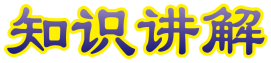 send an email to sb. 给某人发一封电子邮件
write an email to sb.=write sb. an email 
给某人写一封电子邮件
短语：
electronic mail
正式用语：
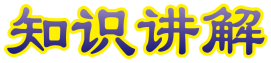 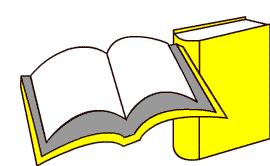 idea /aɪ dɪə/ n. 想法；主意
知识点 2
a good idea 一个好主意
短语：
I have a good idea. 我有一个好主意。
例句：
Good idea ！好主意！（用来赞同别人的建议）
魔法记忆：
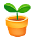 习惯用语：
dear，dear 亲爱的，idea，idea 好主意，
二者意义大不同，注意区分并掌握。
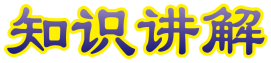 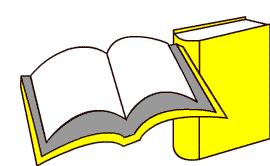 computer /kəm pjuːtə（r）/ n. 电脑
知识点 3
字母u 发的是/juː/。
发音：
This is a computer. 这是一台电脑。
例句：
on the computer 在电脑上
computer games 电脑游戏
短语：
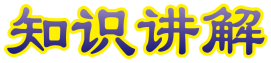 电脑的构成
拓展
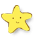 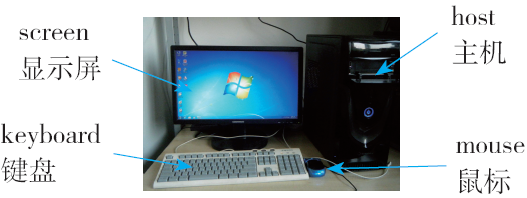 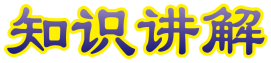 Can we use the computer ?
我们可以用这台电脑吗？
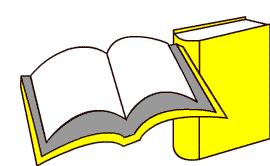 知识点 4
Can + 主语+ 动词原形+ 其他？用于征求对方的意见，
意为“我可以……吗？”
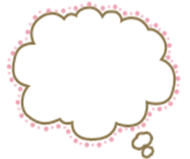 易错点
提示
can 是情态动词，在一般疑问句中应放在主语的前面，句中的谓语动词应该用原形。
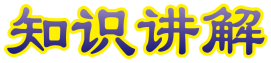 Yes，主语+can./ Sure. / No，主语+ can’t.
答语：
—Can I use your pen ?
    我可以用你的钢笔吗？
—Yes，you can. 
    是的，你可以。
例句：
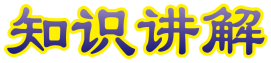 use /juːz/ v. 使用；利用
字母u 发的是/juː/。
发音：
May I use your bike ?我可以用你的自行车吗？
例句：
花园有朵rose（玫瑰）, 闻闻要用nose（鼻子）, 
摘下拿来use（使用）。
魔法记忆：
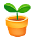 use（ 原形） → useful（ 形容词） 有用的
→ user（名词）使用者
词形变化：
use up 用尽
短语：
2. Let’s sing!
I write you the email.
No stamp，no pen.
My computer sends it all，
To you，my friend.
First write the address，
And who I send to.
Don’t forget to write my name，
At the end.
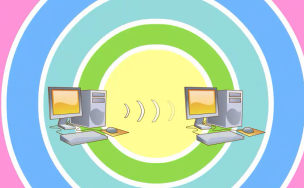 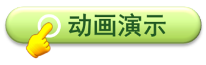 3. Let’s do it!
You can write an email in different ways. Read and number.
2
3
1
1. Love，/All the best，
2. Dear Steven, /Hello Steven，
3. I’m happy to write to you. I’m in Xi’an. It’s great ! I love the food here.
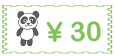 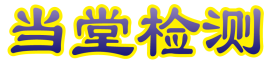 一、单项选择。
1. —Let’s send an email.
    —________
A. Good idea ! 	B. Sure.                    C. See you !
2. You can write an email on the _______.
A. TV 　 	B. paper                   C. computer
A
C
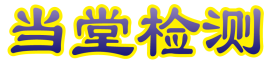 二、根据汉语提示完成句子。
（ 1） A postcard is _______（慢的）．
（ 2） _______ _______（好主意）! I want to send a postcard to my father.
（ 3）Can I _______（使用） the car ？
（ 4）There is a _________ （电脑）in the room.
（ 5）I’m writing an _______ （电子邮件） to my father.
slow
Good       idea
use
computer
email
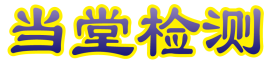 三、情景交际题。
你想表达：“我们可以用这台电脑吗？”应该说：_____
A. Can we use the computer ？
B. Do we use the computer ？
C. Can we using the computer ？
A
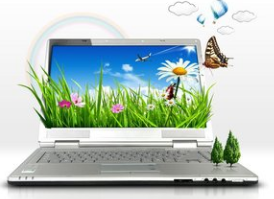 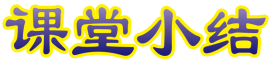 本节课我们学习了以下知识，请同学们一定加强巩固，以便能和同学们进行灵活交流哦！
重点词汇：email, idea, computer	
重点短语：a good idea
重点句式：Can we use the computer ?
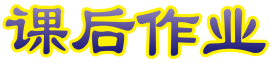 1  熟记本节课所学的句型、短语和单词，必须会听、说、读、写。
2  将Send an email的对话朗读流利。
3  完成配套的课后作业。